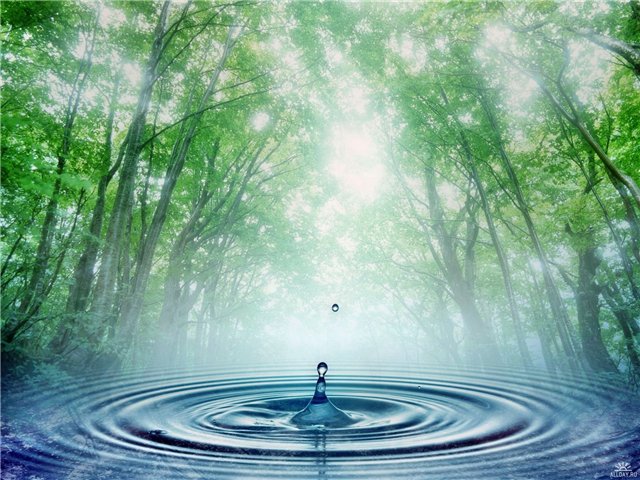 Сполучені Штати Америки
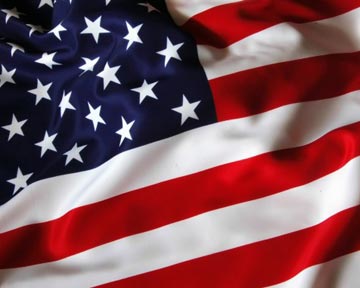 Виконала:
Учениця 10-А класу
Максименко Владислава
Загальні відомості
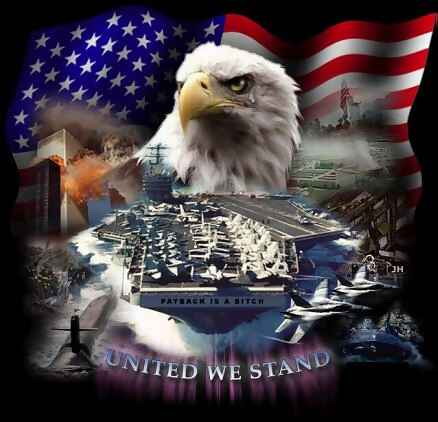 Територія - 9 373 тис. кв. км.
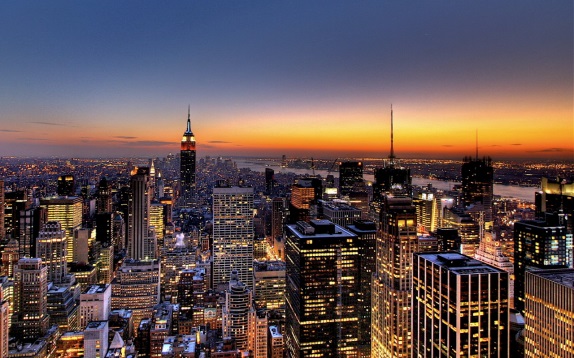 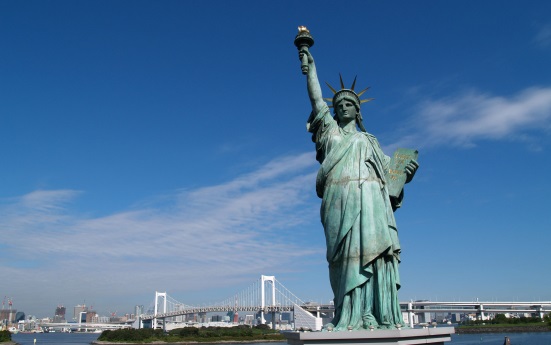 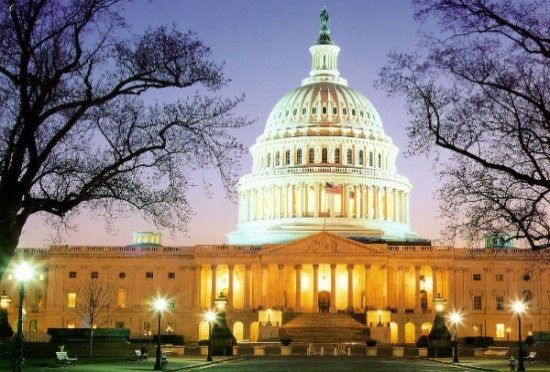 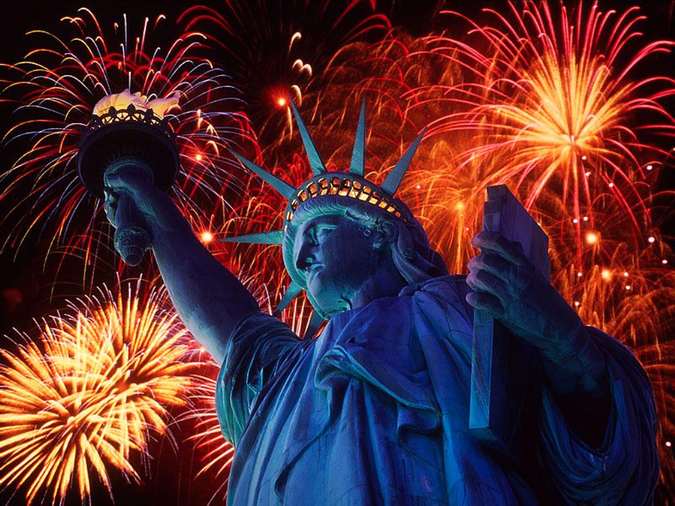 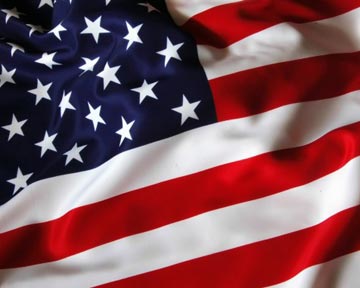 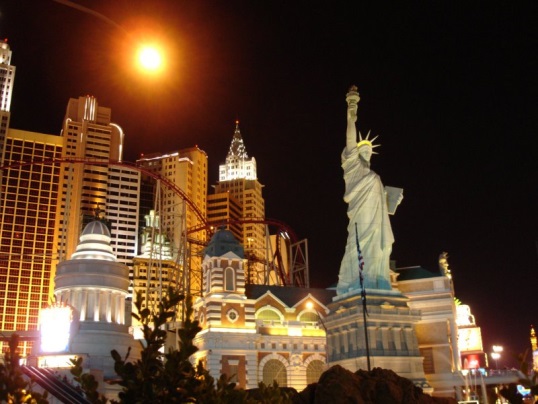 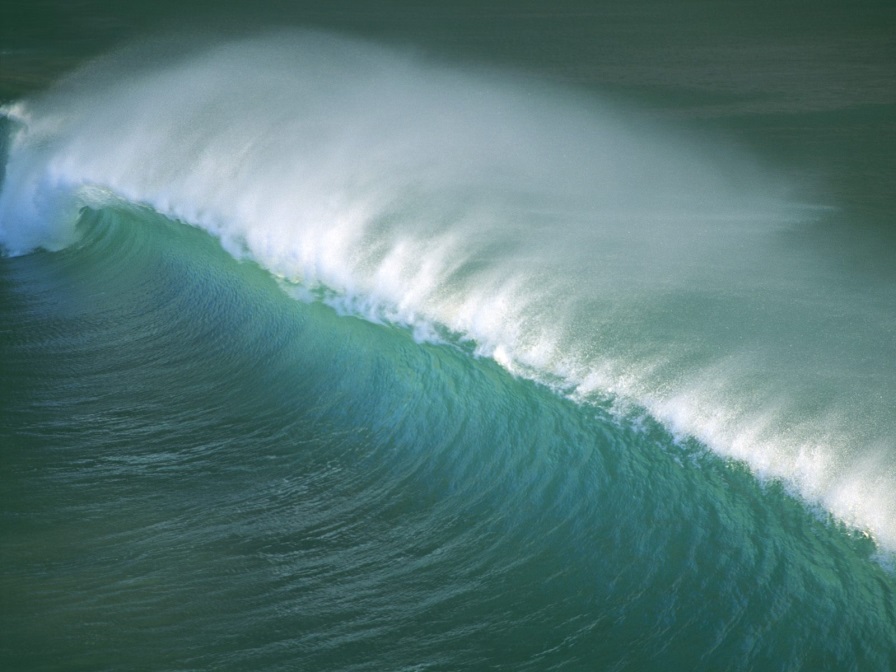 Омивається:
Атлантичним
Тихим 
океанами
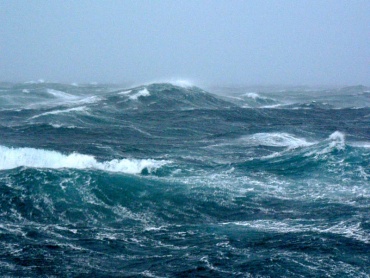 Географічне положення
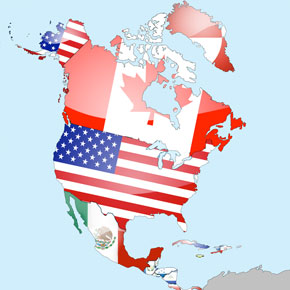 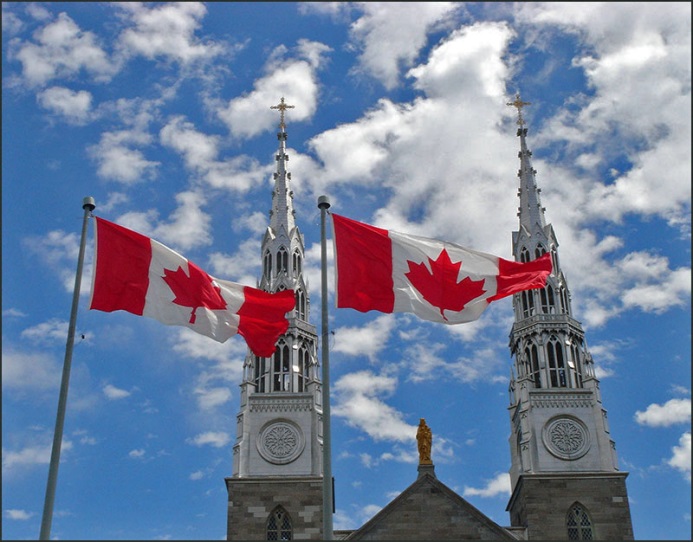 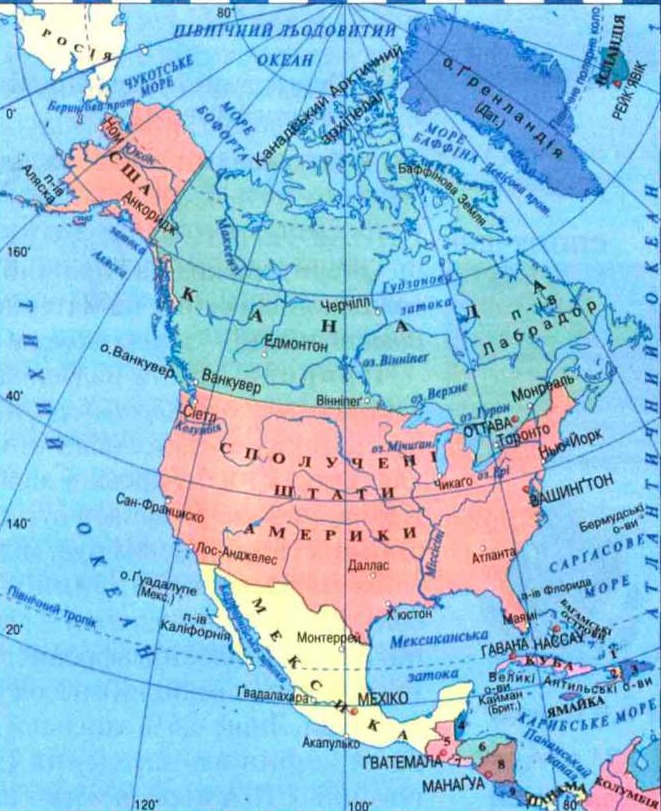 Розташована у Північній Америці
Межує з Канадою та Мексикою
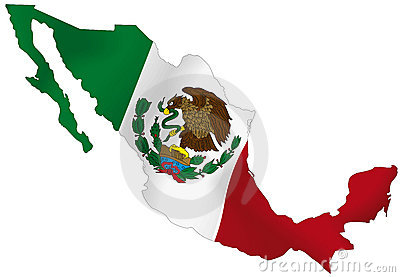 Столиця
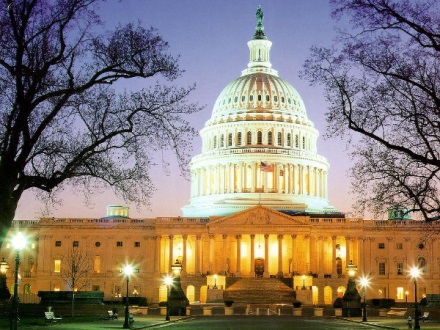 Вашингтон
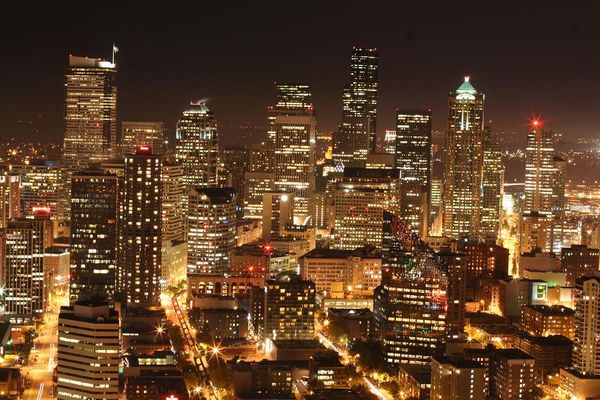 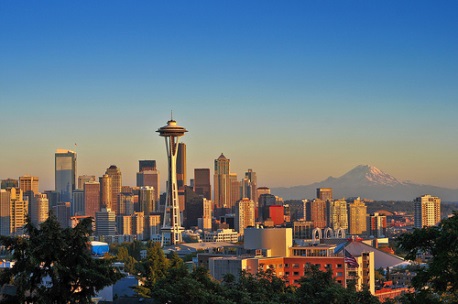 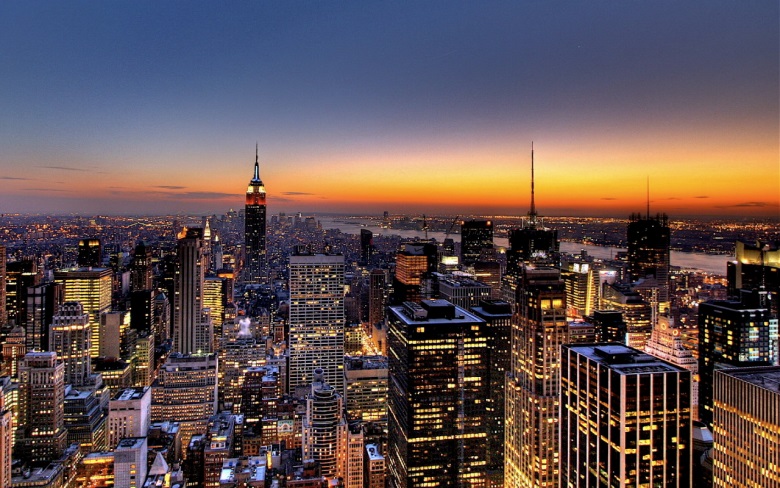 Населення
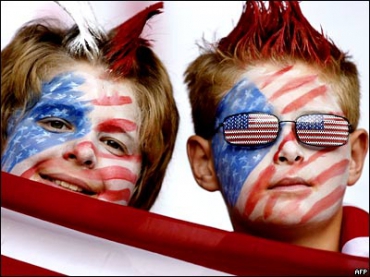 310,6 млн.осіб
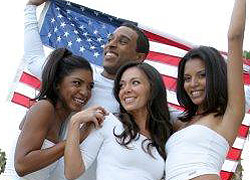 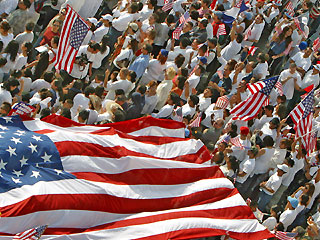 Прапор
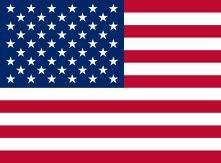 7 червоних смуг
6 білих смуг
50 п’ятикутних зірок
Офіційна мова
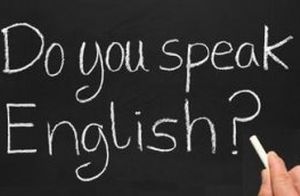 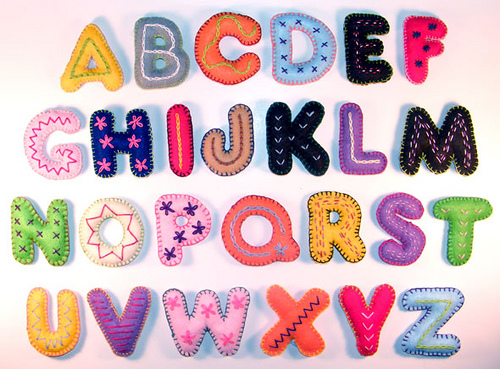 Англійська
Грошова одиниця:
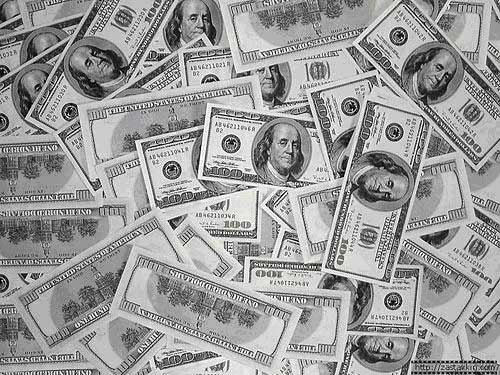 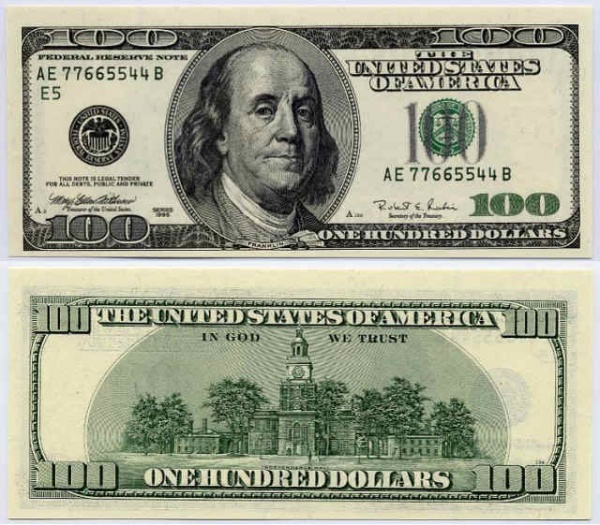 Американський долар
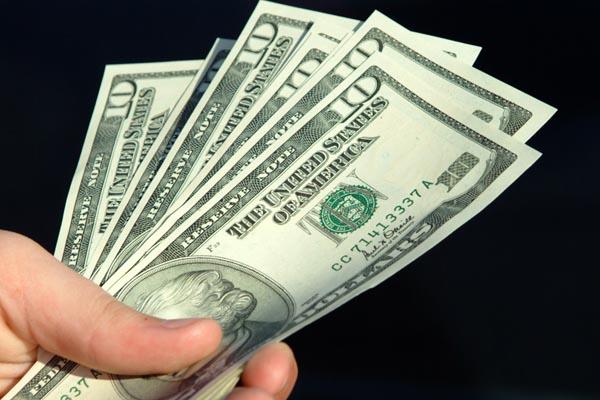 Дякую за увагу 